DOA BELAJAR
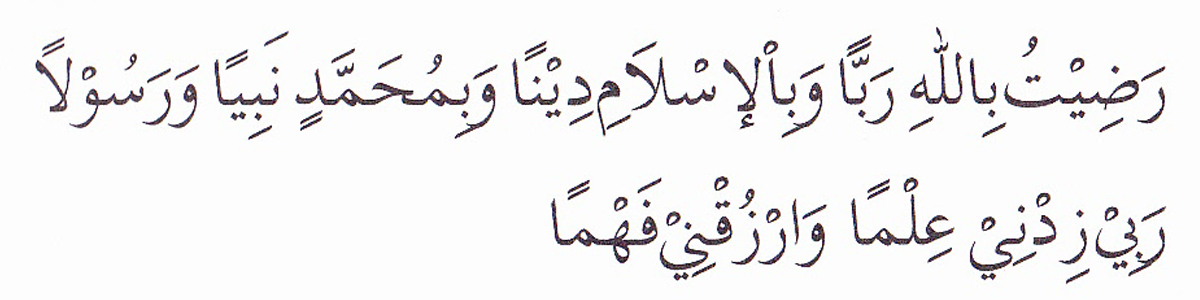 PEMBUKA BELAJAR
“Kami ridho Allah SWT sebagai Tuhanku, Islam sebagai agamaku, dan Nabi Muhammad sebagai Nabi dan Rasul, Ya Allah, tambahkanlah kepadaku ilmu dan berikanlah aku kefahaman”
Sistem Penyelenggaraan Pemerintahan
MUHAMMAD KHOZIN, S.IP, MPA
Disampaikan pada Kuliah MK Sistem Administrasi Negara
2021
Capaian Pembelajaran
Mahasiswa memahami dan dapat menjawab pertanyaan seputar sistem penyelenggaraan pemerintahan serta dapat membedakan berbagai sistem pemerintahan   (C2, A2, P1)
PENGERTIAN SISTEM PEMERINTAHAN
Sistem pemerintahan merupakan sistem yang digunakan oleh pemerintah sebuah negara untuk mengatur negaranya. 
Sistem pemerintahan berisi sekumpulan aturan-aturan dasar mengenai pola kepemimpinan, pola pengambilan keputusan, pola pengambilan kebijakan, dan berbagai macam hal lainnya
Macam-macam Sistem Pemerintahan
Sistem Pemerintahan Parlementer
Sistem Pemerintahan Presidensial
Sistem Pemerintahan Komunis
Sistem Pemerintahan Demokrasi Liberal
Sistem Pemerintahan Liberal
Sistem Pemerintahan Semi Presidensial
Sistem Pemerintahan Parlementer
Parlemen memiliki peranan yang sangat besar di dalam pemerintahan. 
Parlemen berhak/memiliki wewenang untuk mengangkat perdana mentri
Parlemen dapat menjatuhkan pemerintah yang sedang berkuasa melalui beberapa macam cara, salah satunya mengeluarkan mosi tidak percaya
Ex : Inggris, Perancis, India
Sistem Pemerintahan Presidensial
Kekuasaan tertinggi berada di tangan presiden. 
Presiden berperan sebagai kepala pemerintahan tertinggi yang berhak mengambil berbagai macam keputusan atau pun kebijakan yang berkaitan dengan negara.
Ex : Indonesia, Filipina
Sistem Pemerintahan Komunis
Tidak mengakui keberadaan Tuhan
Setiap orang harus hidup sama rata dan setara
Tidak ada yang miskin atau pun kaya
Semuanya harus saling dukung dan saling bantu
Ex : Republik Rakyat Tiongkok, Korea Utara, Vietnam
Sistem Pemerintahan Demokrasi Liberal
Kekuatan atau kekuasaan terhadap negara terfokus pada parlemen
Keputusan berdasarkan mayoritas (Voting)
Pergantian kepempinan ataupun perwakilan dalam sistem demokrasi liberal dipilih oleh rakyat
Ex : Jepang, Korea Selatan, Taiwan
Sistem Pemerintahan Liberal
Menganut asas kebebasan sebagai landasan penetapan kebijakannya
Pemerintah tidak begitu banyak menetapkan kebijakan
Mayoritas aktivitas di dalam negara dijalankan oleh pihak swasta
Ex : Argentina, Meksiko, Brazil
Sistem Pemerintahan Semi Presidensial
sistem pemerintahan gabungan antara sistem pemerintahan parlementer dengan sistem pemerintahan presidensial
Kekuasaan tertinggi ada di dua pihak yaitu di tangan presiden (sebagai pemimpin negara) dan di tangan parlemen (sebagai wakil rakyat)
Ex : Rusia, Finlandia
Sistem Pemerintahan di Indonesia
Proklamasi
Periode 18 Agustus 1945 – 27 Desember 1949
Periode 27 Desember 1949 – 17 agustus 1950
Periode 17 Agustus 1950 – 5 Juli 1959
Periode 5 Juli 1959 – Sekarang
Orde Lama
Orde Baru
Orde Reformasi
Sistem Pemerintahan Negara Indonesia Berdasarkan UUD 1945 Sebelum Diamandemen
Sistem pemerintahan Indonesia menurut UUD 1945  presidensial
Sistem pemerintahan ini dijalankan semasa pemerintahan Orde Baru (Presiden Suharto)
Ciri dari sistem pemerintahan masa itu adalah kekuasaan yang amat besar pada lembaga kepresidenan
Hampir semua kewenangan presiden dilakukan tanpa melibatkan pertimbangan atau persetujuan DPR
Karena tidak adanya pengawasan dan tanpa persetujuan DPR, maka kekuasaan presiden sangat besar dan cenderung disalahgunakan
Presiden dapat mengendalikan seluruh penyelenggaraan pemerintahan
Sisi Positif
Pada masa tsb tercipta pemerintahan yang kompak dan solid
Sistem pemerintahan lebih stabil, tidak mudah jatuh atau berganti
Konflik dan pertentangan antar pejabat negara dapat dihindari
Sistem pemerintahan Negara Indonesia Berdasarkan UUD 1945 Setelah Diamandemen
Mengambil unsur-unsur dari sistem pemerintahan parlementer
Presiden sewaktu-waktu dapat diberhentikan oleh MPR atas usul dari DPR. Jadi, DPR tetap memiliki kekuasaan mengawasi presiden meskipun secara tidak langsung
Presiden dalam mengangkat penjabat negara perlu pertimbangan atau persetujuan dari DPR
Presiden dalam mengeluarkan kebijakan tertentu perlu pertimbangan atau persetujuan dari DPR
Parlemen diberi kekuasaan yang lebih besar dalam hal membentuk undang-undang dan hak budget (anggaran)
adanya pemilihan secara langsung
sistem bikameral
mekanisme cheks and balance
pemberian kekuasaan yang lebih besar kepada parlemen untuk melakukan pengawasan dan fungsi anggaran
Al-qur’an surat An-nur ayat 55
Yang artinya :
“Allah telah berjanji pada orang-orang yang beriman dan beramal saleh, bahwa ia sungguh-sungguh akan menjadikan mereka berkuasa dimuka bumi, sebagaimana ia telah menjadikan orang-orang sebelum mereka berkuasa….

Dari terjemahan QS An – Nur ayat 56 tersebut dapat ditarik 2 Benang Merah 
Islam menggunakan ‘Khilafah’ sebagai kata kunci, bukan dengan kata kedaulatan atau yang lainnya. Dengan demikian pemegang kekuasaan dan penggunaan harus sesuai dengan norma dan hukum tuhan, maka dengan sendirinya ia menjadi khalifah (pengganti) Tuhan.
Kekuasaan untuk mengatur bumi, mengelola negara danmensejahterakan masyarakat dan dijanjikan kepada seluruh masyuarakat beriman, bukan kepada seseorang atau suatu kelas tertentu. Setiap mukmin menjadi khalifah Tuhan dimuka bumi sesuai dengan kapasitas individunya.
Rencana Tindak Lanjut
NEXT MEETING 
Paradigma Sistem Administrasi Negara
REFERENSI
Agus Dwiyanto 2002, Refromasi Birokrasi Publik di Indonesia, PSKK UGM
Miftah Thoha. 2008. Birokrasi Pemerintah Indonesia Di Era Reformasi. Jakarta: Kencana
Miftah Thoha. 2004, Birokrasi dan Politik di Indonesia. Jakarta: PT RajaGrafindo Persada
Tim MAP UGM , 2009, Government Reform di Indonesia
David sborn dan Peter Plastrik, Memangkas Birokrasi, PPM Jakarta
Hidayat,Misbah.2007.Reformasi administrasi:kajian komparatif pemerintahan tiga presiden.Jakarta:Gramedia Pustaka
Panji Santosa. 2008. Administrasi Publik. Teori dan Aplikasi Good Governance. Bandung: PT Refika Aditama
Inu Kencana, 2003. Sistem Administrasi Negara Republik Indonesia (SANRI), Bandung, Bumi Aksara 
Drs. Salamoen Soeharyo, MPA dan Drs. Nasri Effendi, M.Sc, 2001, Sistem Administrasi Negara Republik Indonesia, Jakarta, Lembaga Administrasi Negara
Jurnal-Jurnal Ilmiah dan Artikel
PENUTUP BELAJAR
بِسْمِ اللَّهِ الرَّحْمَنِ الرَّحِيمِ

اَللَّهُمَّ أَرِنَا الْحَقَّ حَقًّا وَارْزُقْنَا اتِّـبَاعَه ُ وَأَرِنَا الْبَاطِلَ بَاطِلاً وَارْزُقْنَا اجْتِنَابَهُ


Ya Allah Tunjukkanlah kepada kami kebenaran sehinggga kami dapat mengikutinya, 
Dan tunjukkanlah kepada kami keburukan sehingga kami dapat menjauhinya.